J-PARC K1.8BRビームラインにおける 液体3He標的への K- ビーム照射実験(3)
京都大学/理研　佐田優太
For the E15 collaborations
2013 秋季物理学会（高知大学）
Physics @J-PARC K1.8BR
Reactions detected  @K1.8BR
3He(K-,p) &Set up(tokuda)
3He(K-,n) (hashimoto)
3He(K-,Lpn) (this talk)
3He(K-,n)L* (enomoto)
3He(K-,d)  (inoue)
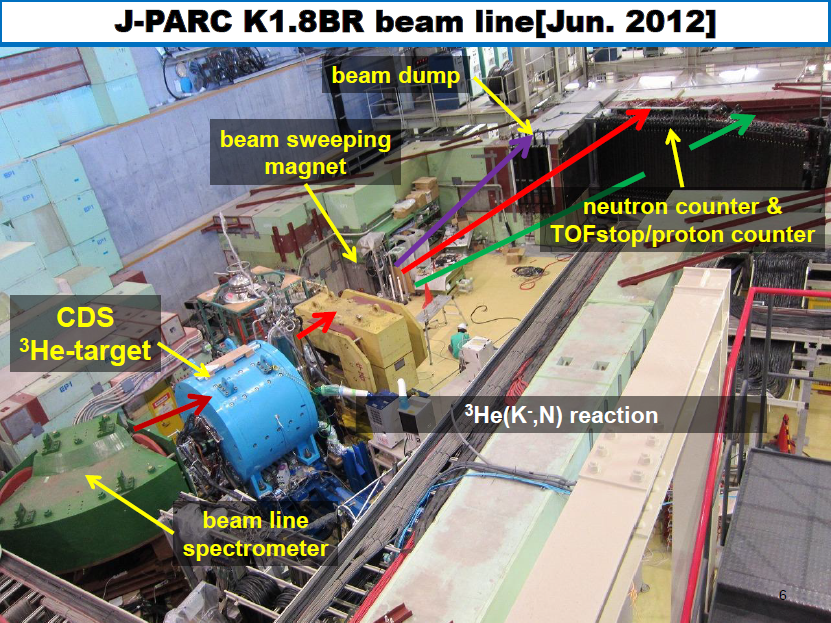 Contents
Analysis for  3He(K-,Lpn) reaction

Tagged Lp→ppp- events with CDS 
Estimation of Lpn final state events
M.M of 3He(K-,Lp)X
Dalitz’plot of Lpn final state evets
Summary
Neutron
KNN
cluster
Formation
4
Decay
Mode to decay charged particles
p
L
p-
p
3He(K-,Lpn) Reaction
in-flight (K-, n) reaction of 3He target & detection Lp @CDS
=> Search for KNN bound states both formation & Decay
3He
K-
1.0GeV/c
Missing mass
Spectroscopyvia neutron
Detection of 3He(K-,Lpn) Reaction
is  goal of E15 proposal
Invariant mass reconstruction
4
5
What can we see from Lp invariant mass
If Kpp decay Kpp=> Lp, we can detect  Kpp bound state from Lp invariant mass (FINUDA exp)
FINUDA exp. is stopped K- 
=>tagged back-to-back Lp

But E15 exp in-flight  K- on 3He target
Lpn 3-body reaction?
Lpnp muilt-body??
”Lp from Kpp decay  in E15“ are not back-to-back.
=>to define  all particles in final state is important!
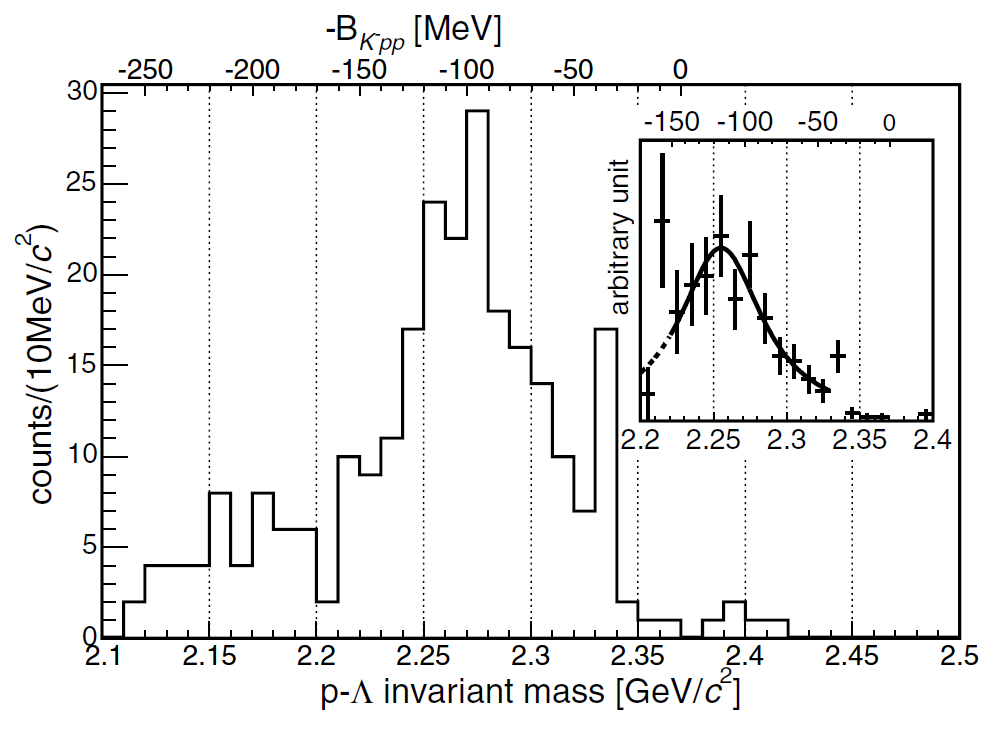 FINUDA
B = 115±6±4 MeV
G = 67±14±3 MeV
FINUDA Exp. @ DAFNE
6Li, 7Li, 12C target  stop K− 
Lp　invariant mass
5
Lp event selection
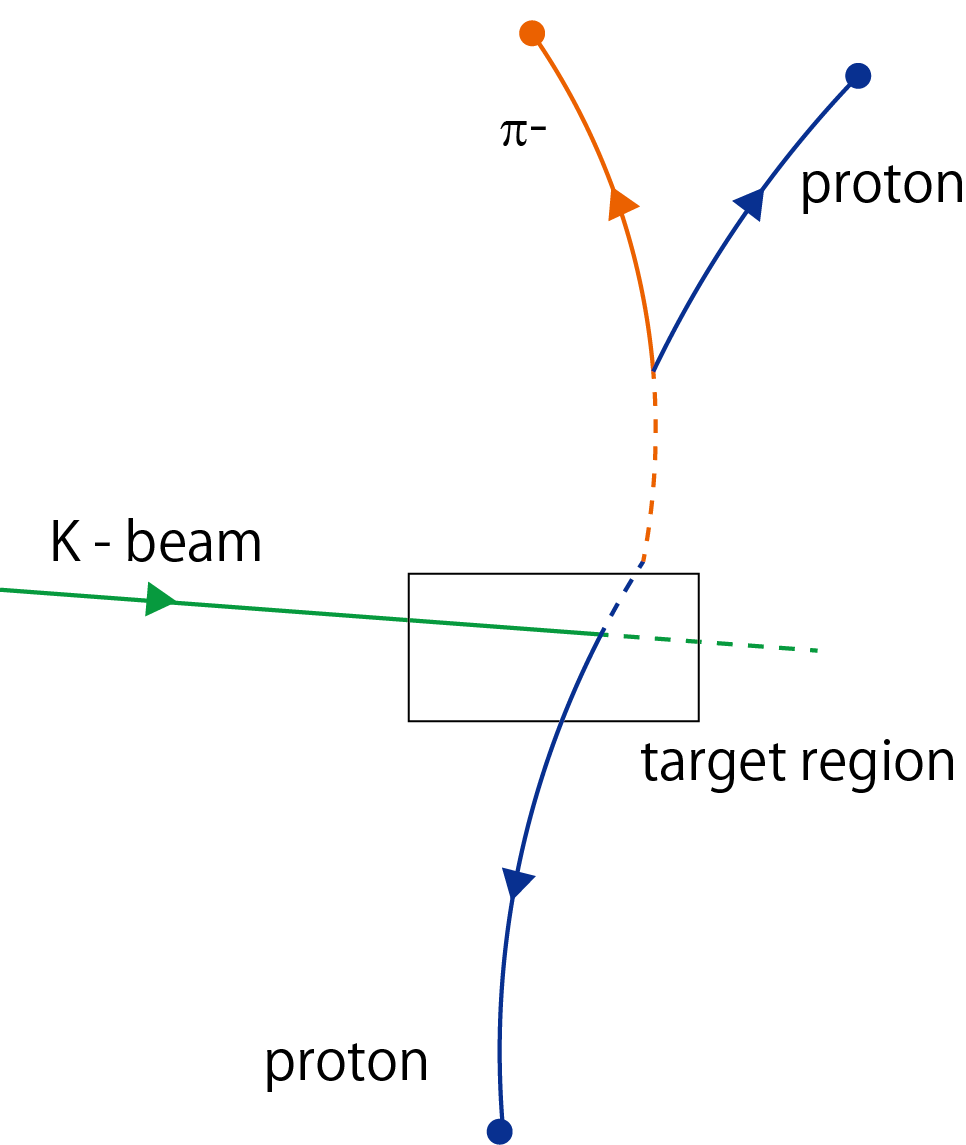 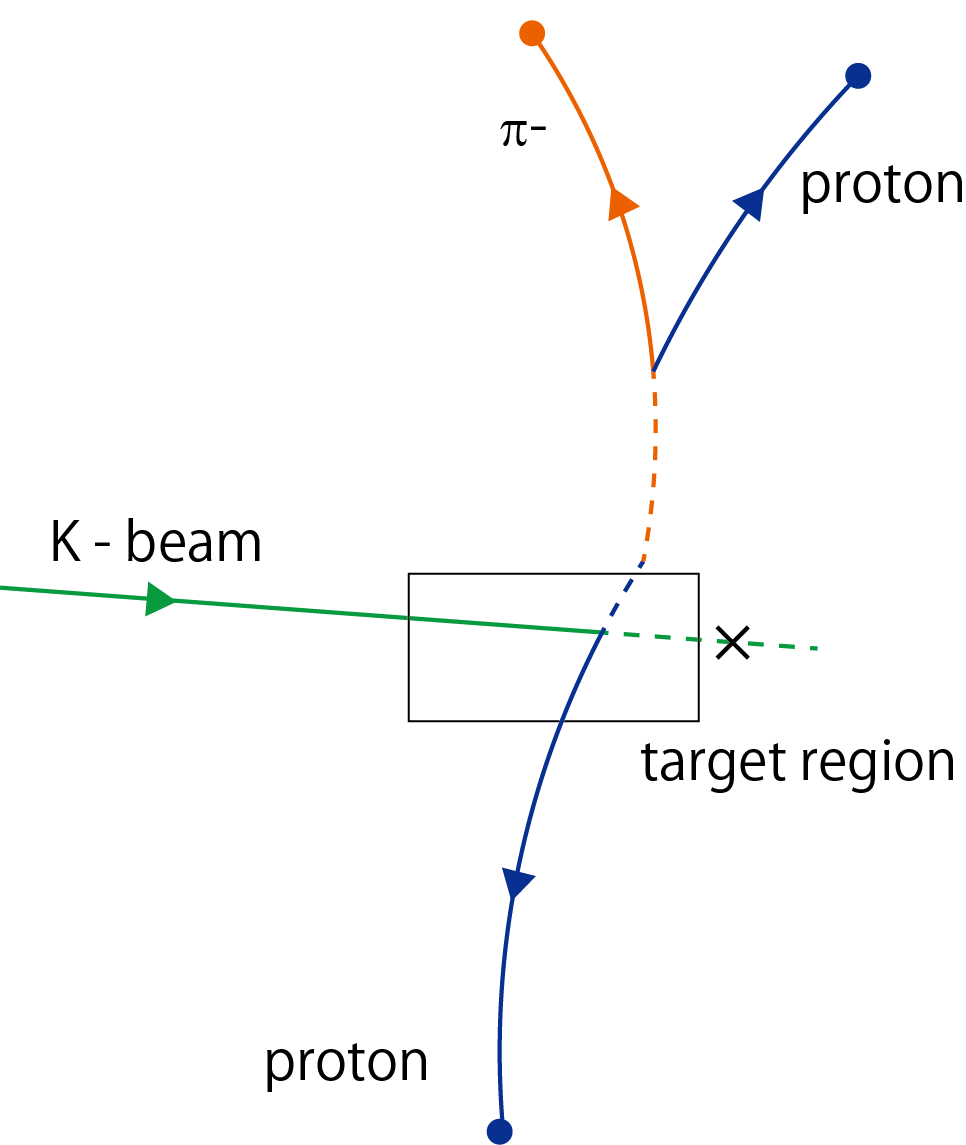 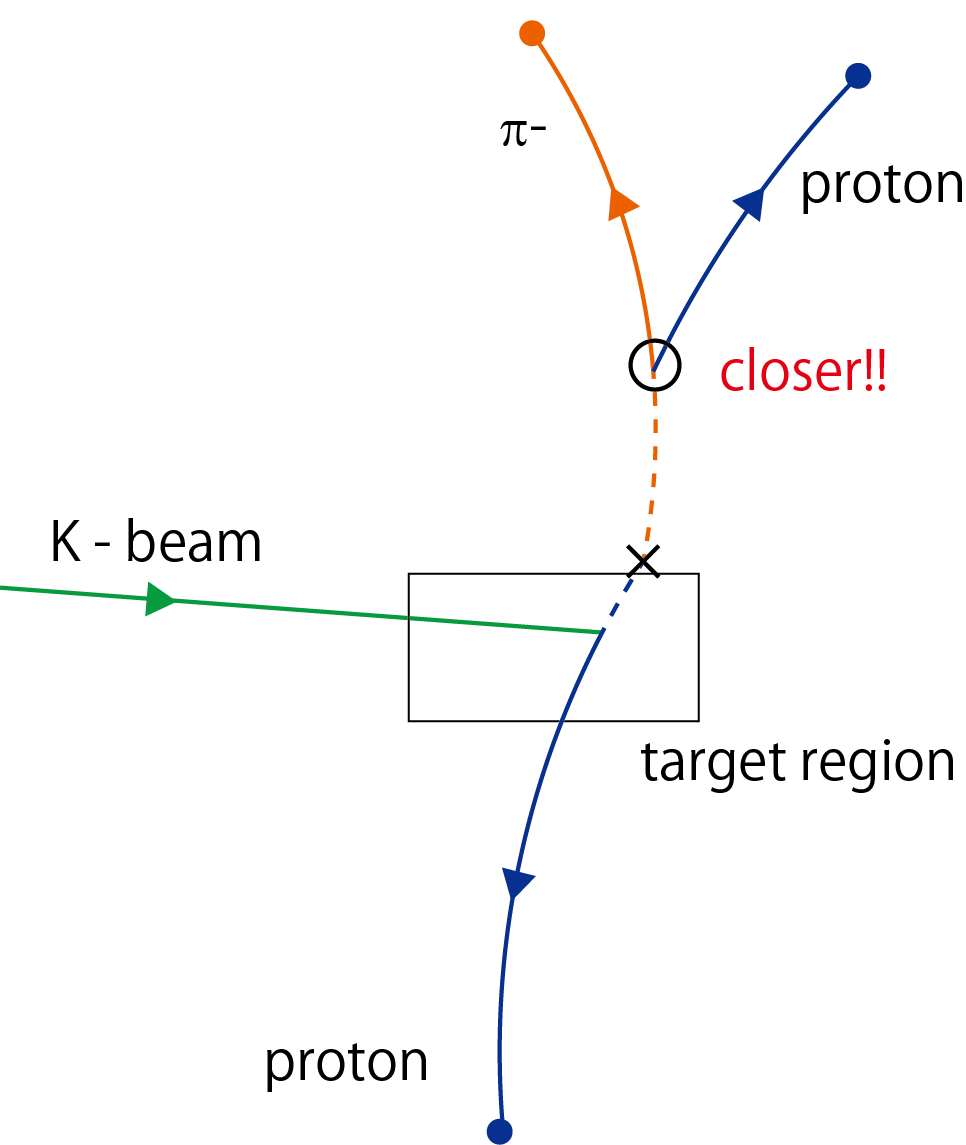 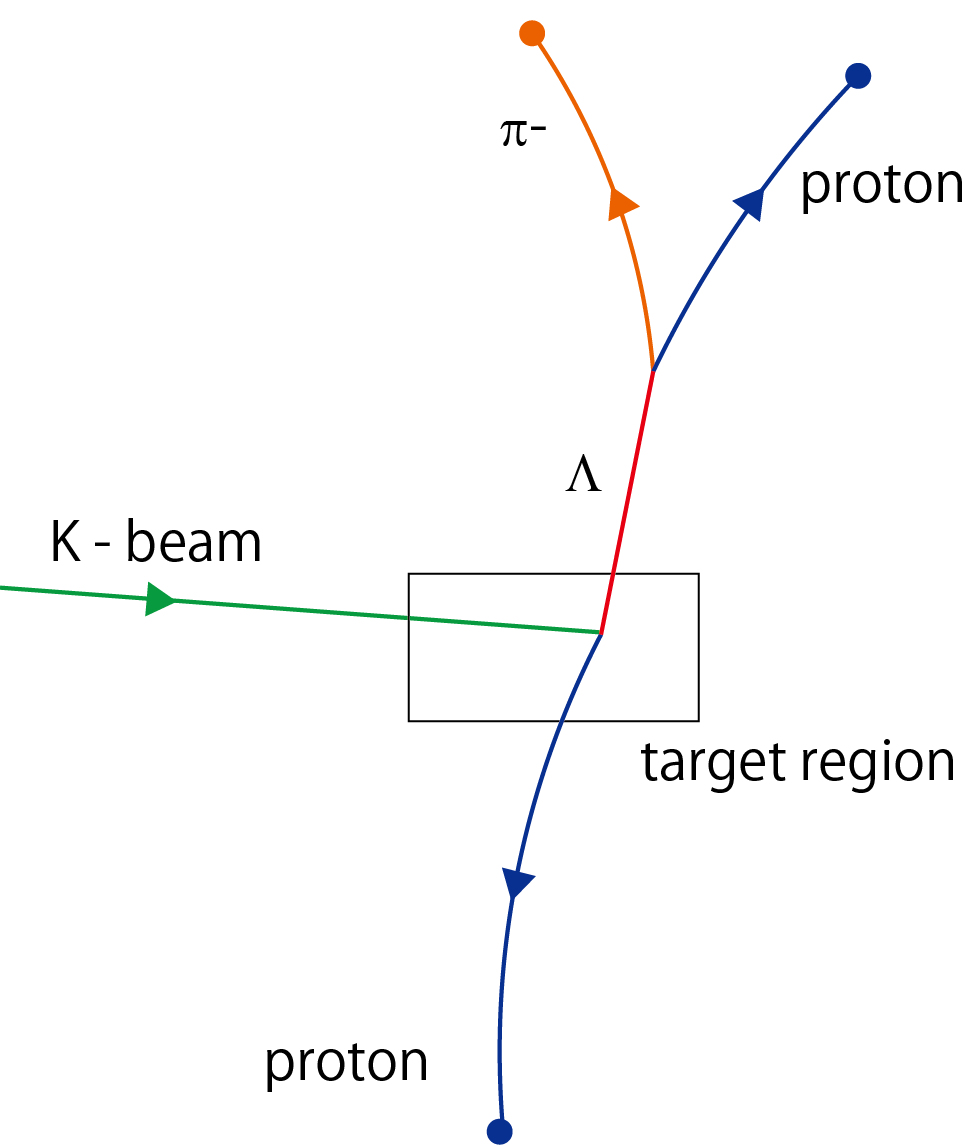 Tagged ppp- @CDS
There is no  forward charged particle 
If pp’s distance of closest approach (DCA) is closer than another one,we  selected the pp- pair as L 

Each vertex is decided clearly 
=>All DCA<1cm (DCA(Lp)<2cm)
Energy loss correction
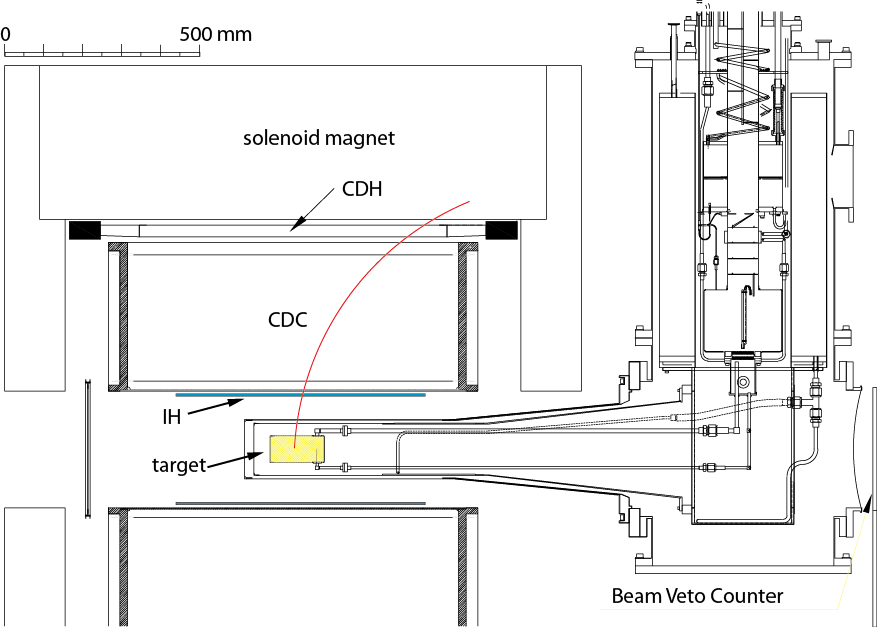 Energy correction in CDS
Materials in CDS sum~1.1g/cm2
Calc Bethe-Bloch formula(0.3mm step)
Invariant Mass pp- @ppp- events
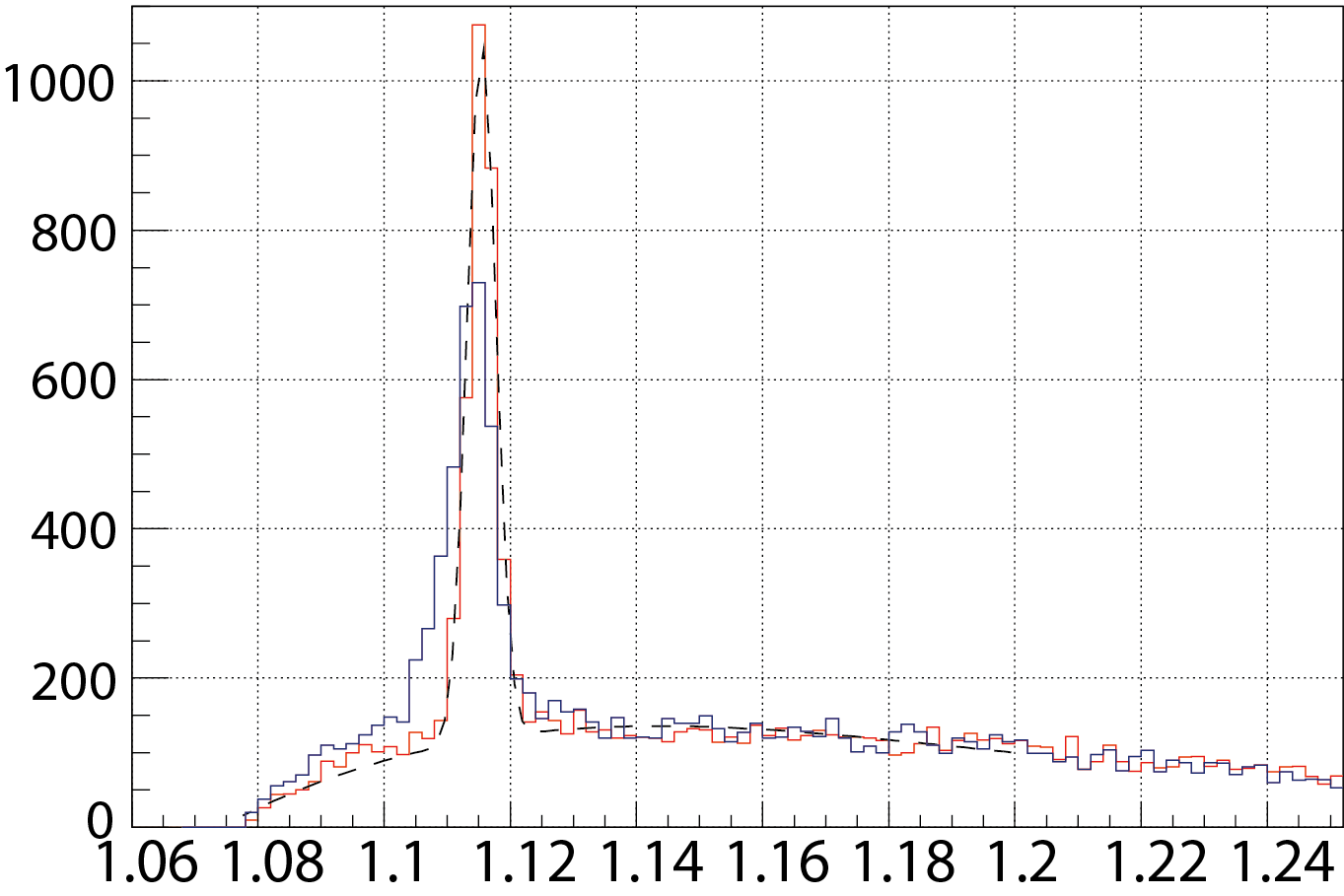 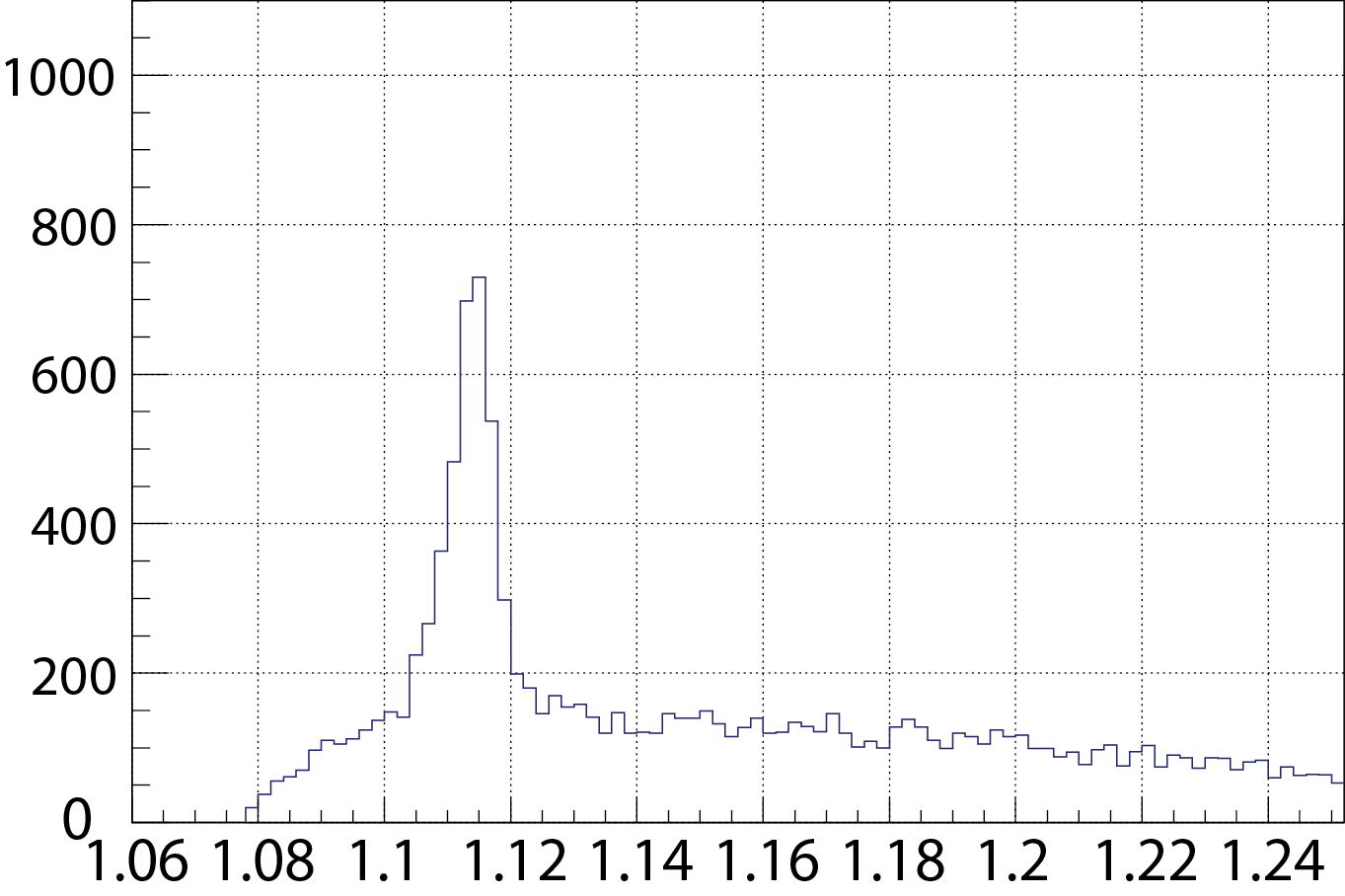 Corrected L peak center =1115.0(±0.1)MeV/c2
=>(pdg value 1115.7MeV/c2)

S/N ratio ~65%
I.M of pp- [GeV/c2]
Missing mass of 3He(K-,Lp)X
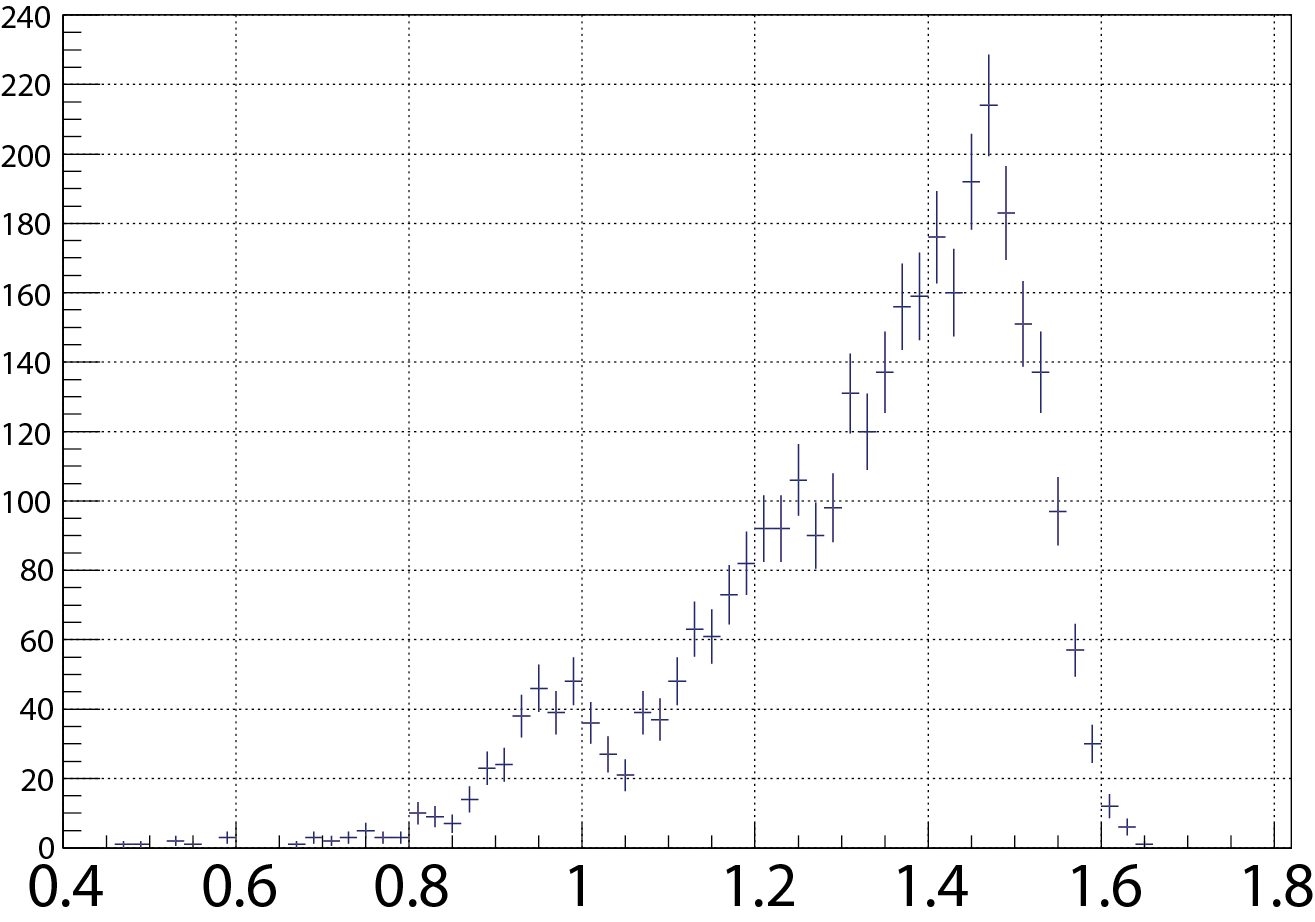 missing n+(2)p?
D N*?
Missing neutron events!
~400 events in 3300 events
(including g from S decay S-> gL )
Preliminary
M.M of 3He(K-,Lp)X [GeV/c2]
Dalitz’s plot of Lp (missing)n events
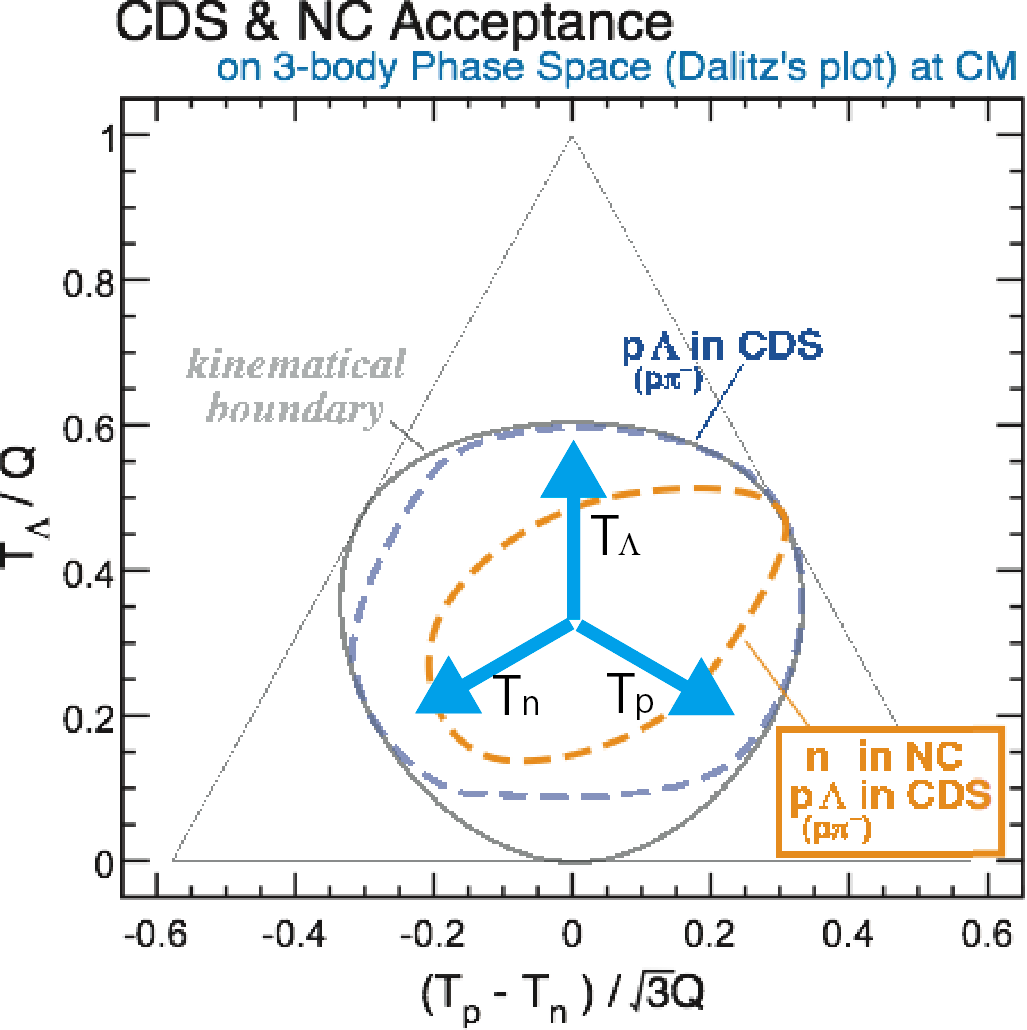 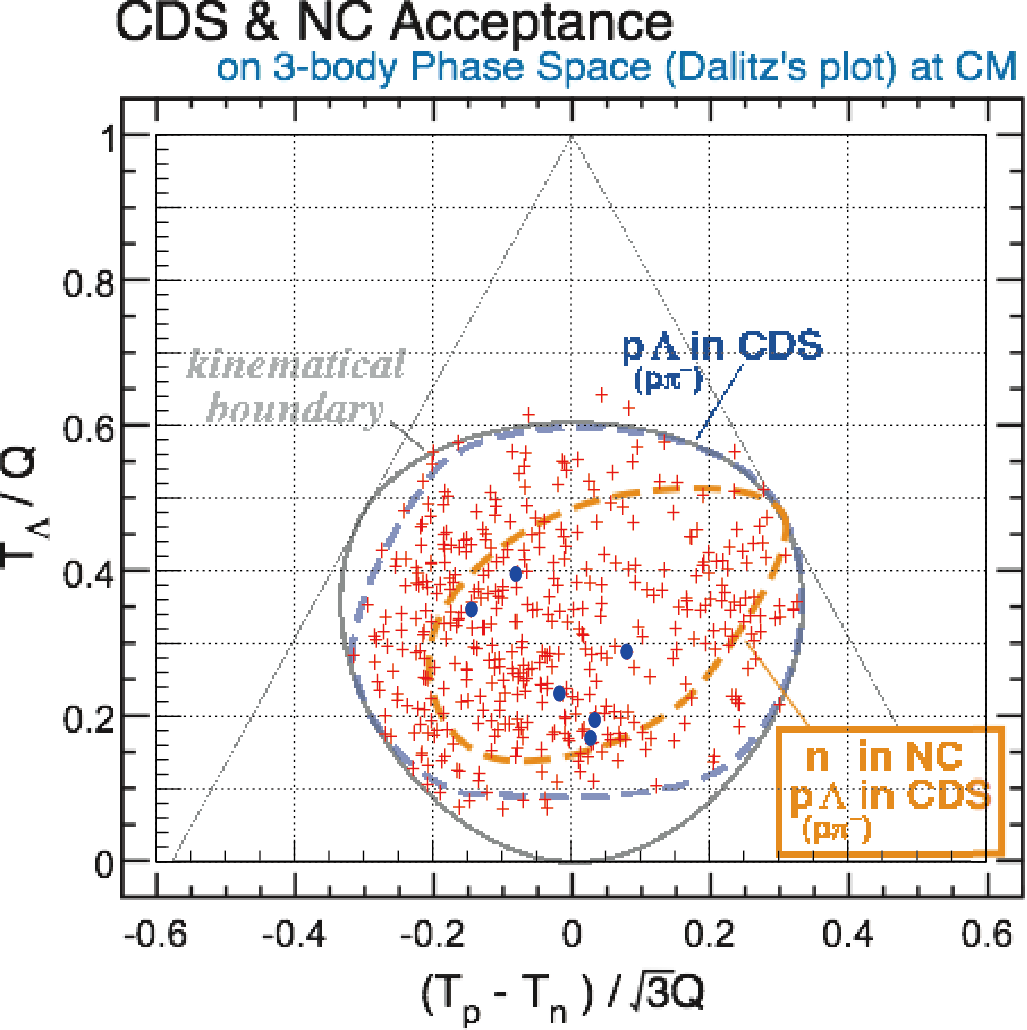 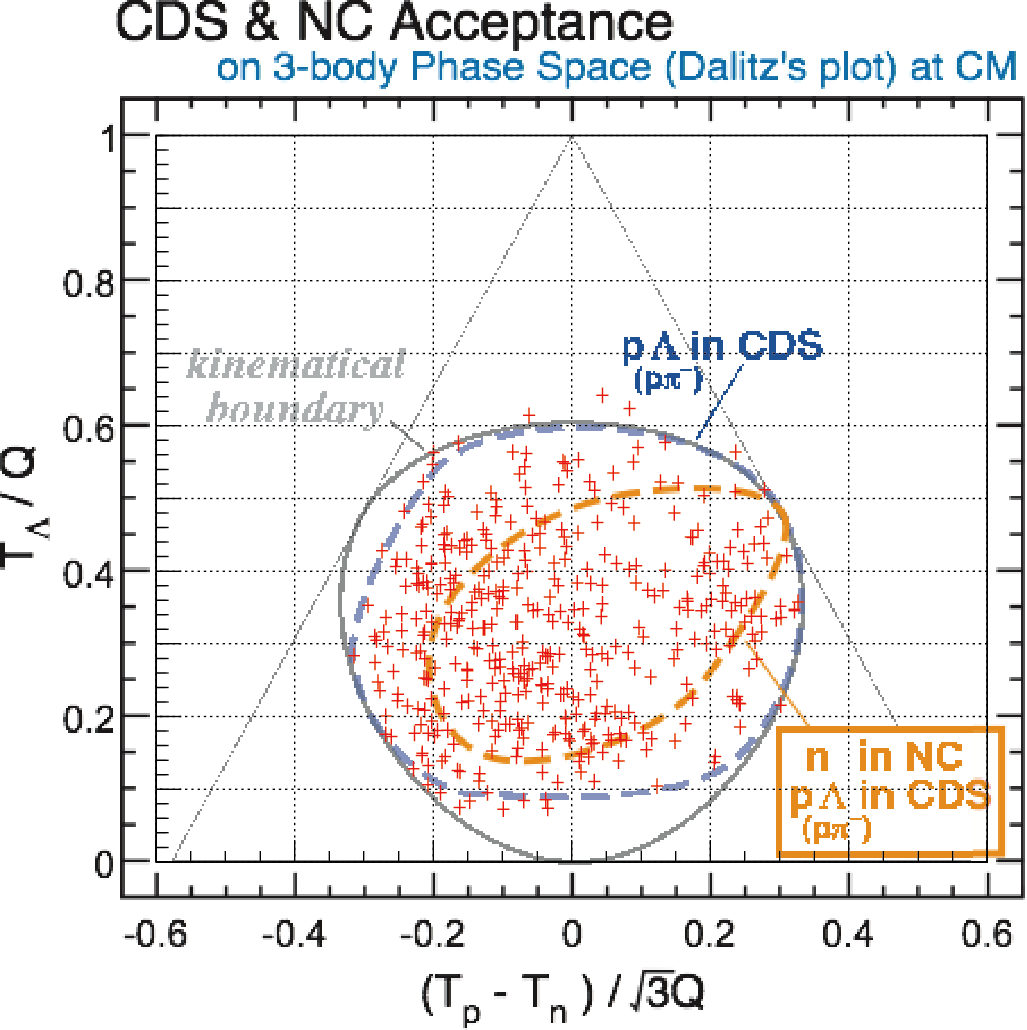 Kinetic energies of  Lpn 3-bodys are plotted in phase space @CM
CDS/NC Acceptance region is calculated by MC Simulation 
Plot of Lp(missing )n events are in acceptance.
=>can we use 2N/3N absorption study etc?
Lp n(tagged NC) events  are very few.
=>Need more (~10 times) statistics?
n tagged with NC 
+　all
Very Preliminary!!
Summary
Analysis for  3He(K-,Lpn) reaction
We have successfully accumulated  Lp events in CDS

Missing neutron peak is clearly seen!
missing neutron events are ~400 events in 3300 events of Lp events
Lp n(NC detected) events are very few

3N/ 2N absorption reaction can be studied? 
from these events 
=>future analysis is under way
Lp invariant mass (selected missing neutrons)
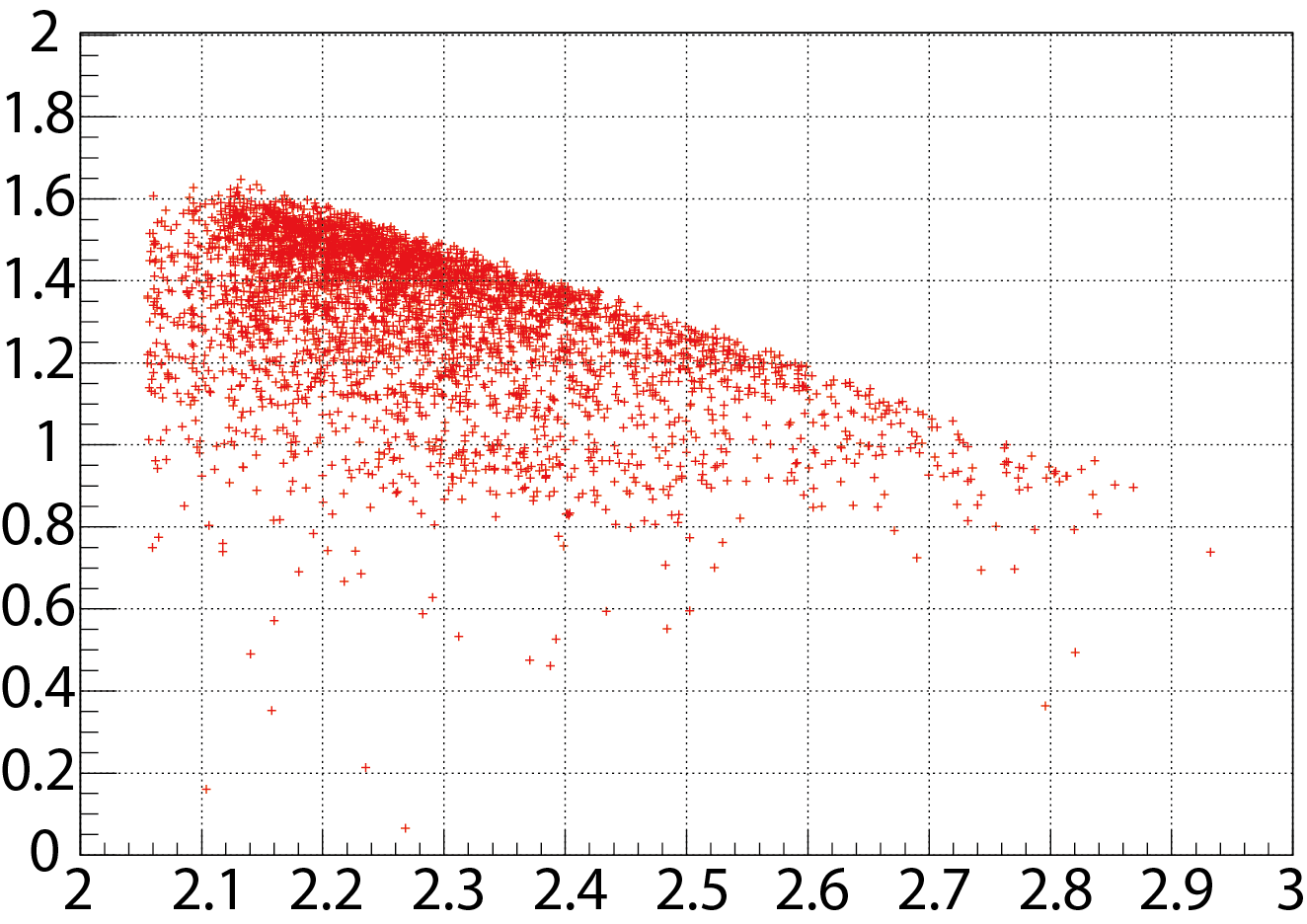 Preliminary
3N absorption?
2N absorption?(n is spectator)
We can Not say these events are Kpp!!
M.M of 3He(K-,Lp)X[GeV/c2]
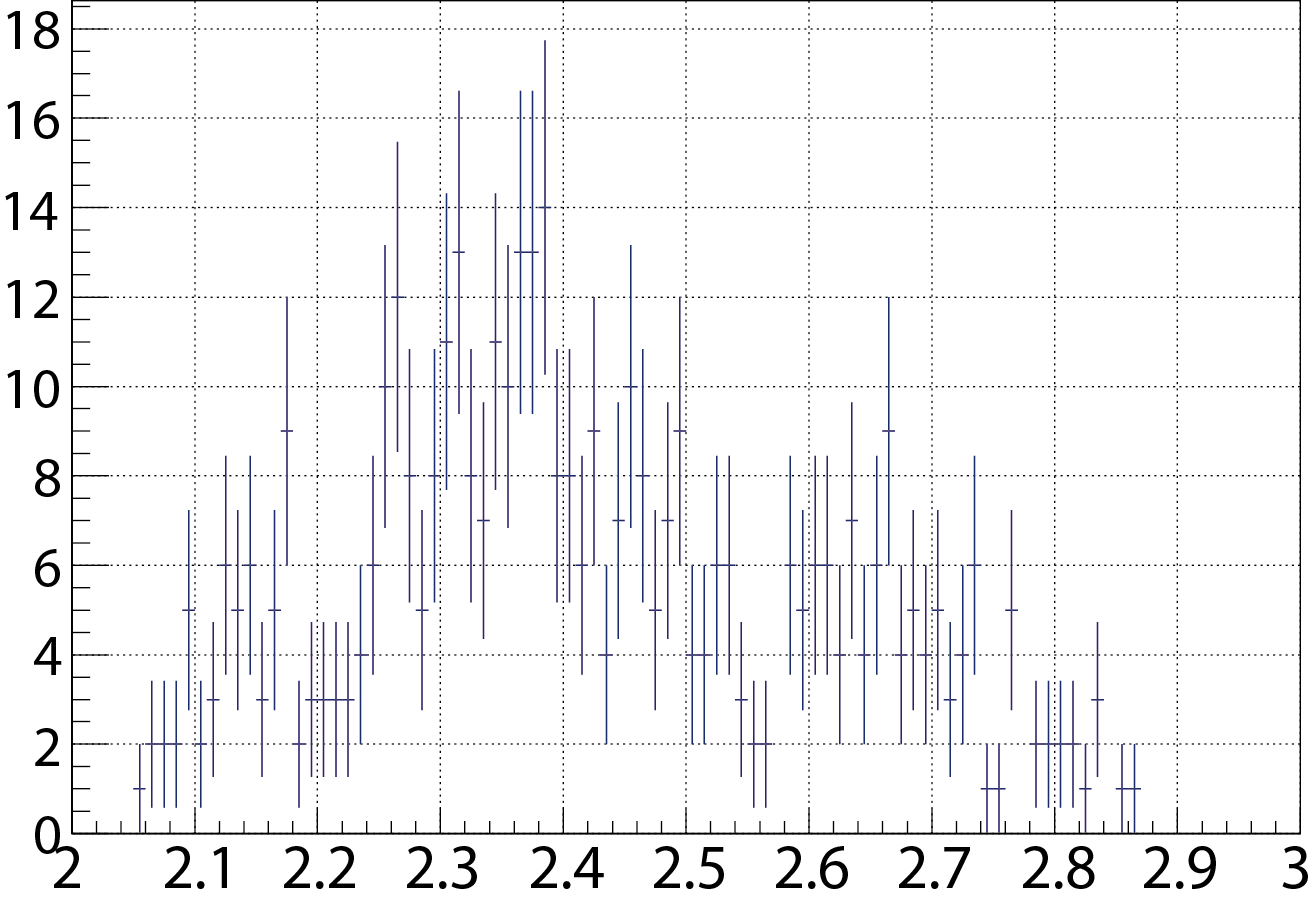 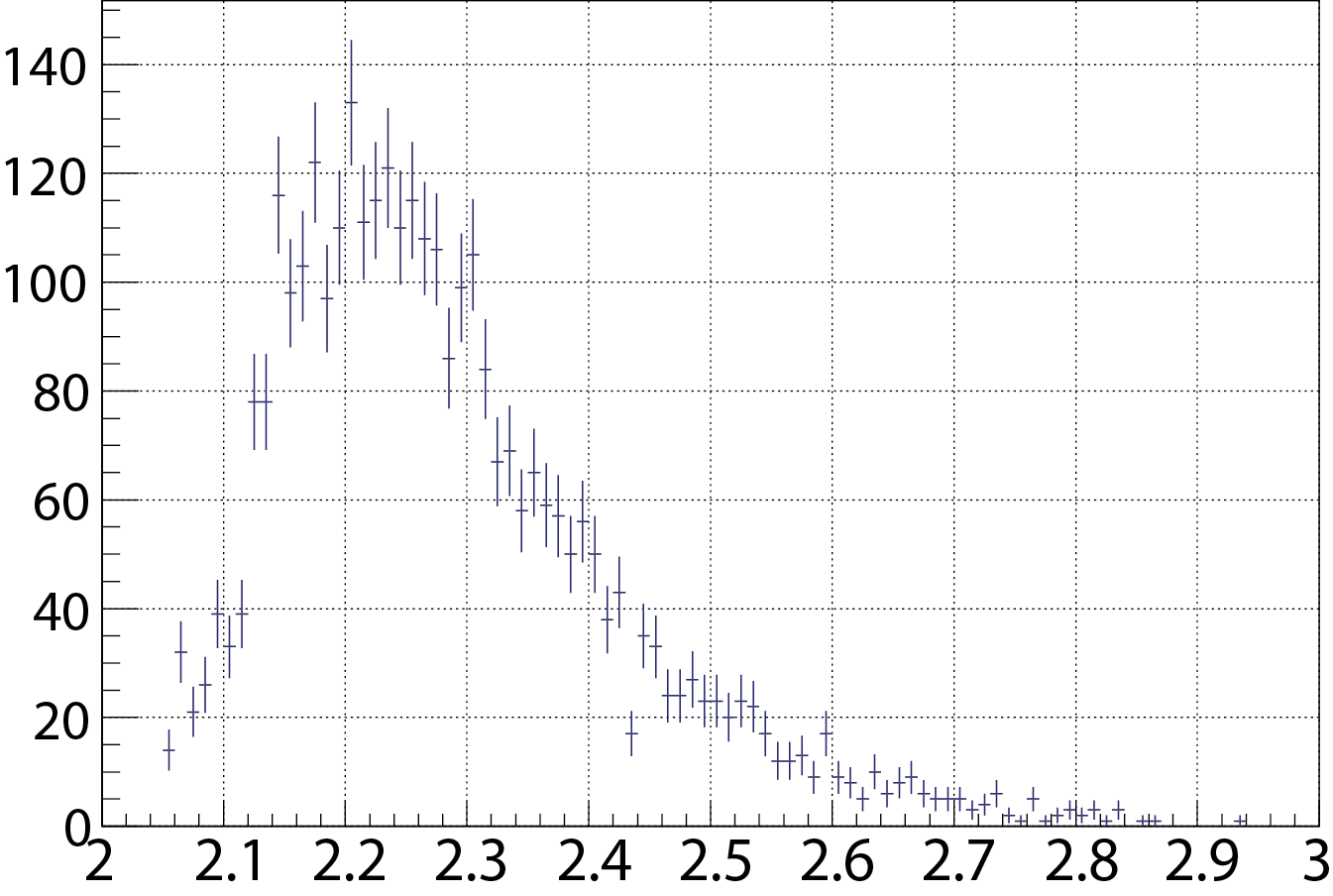 Projection X
I.M of Lp[GeV/c2]
Very Preliminary
Selected missing n events in  Lp tagged
I.M of Lp[GeV/c2]
Momentum(L+p) vs cosqlab(beam dir.) @Lp n missing events
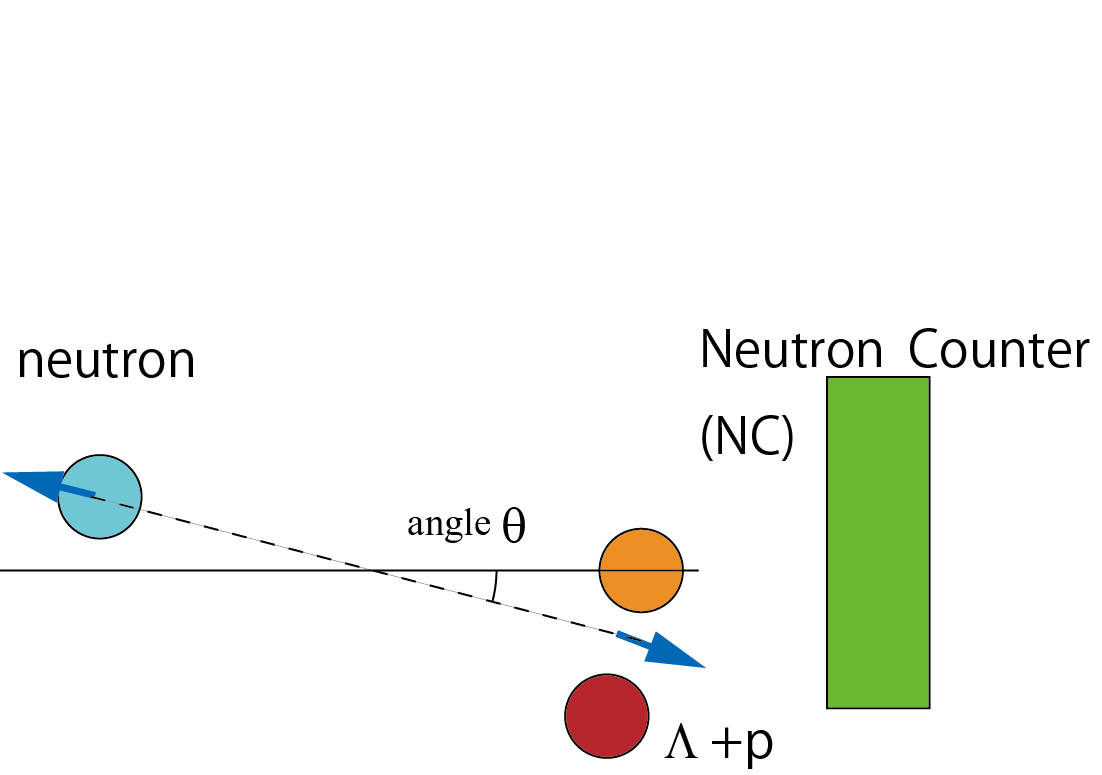 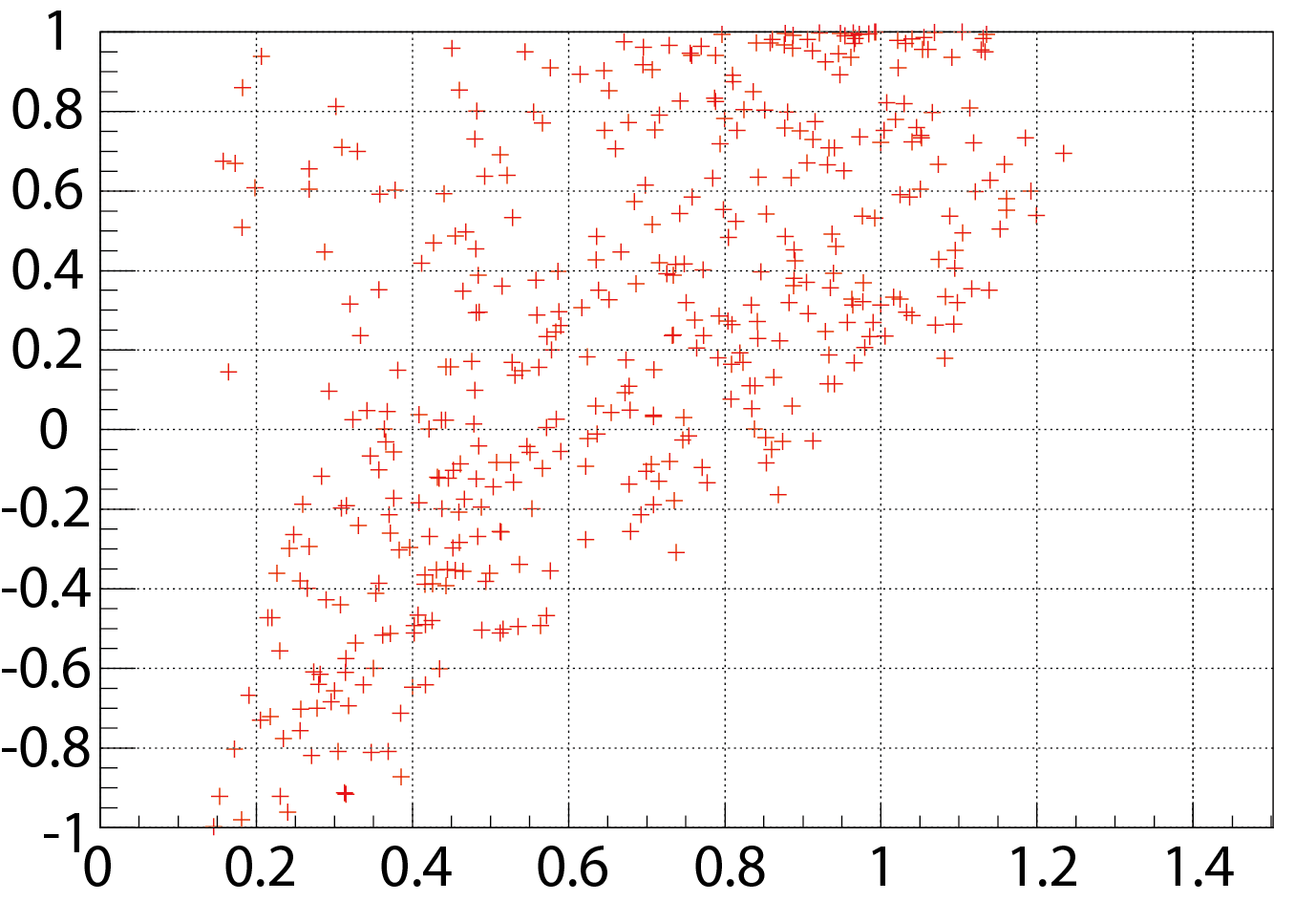 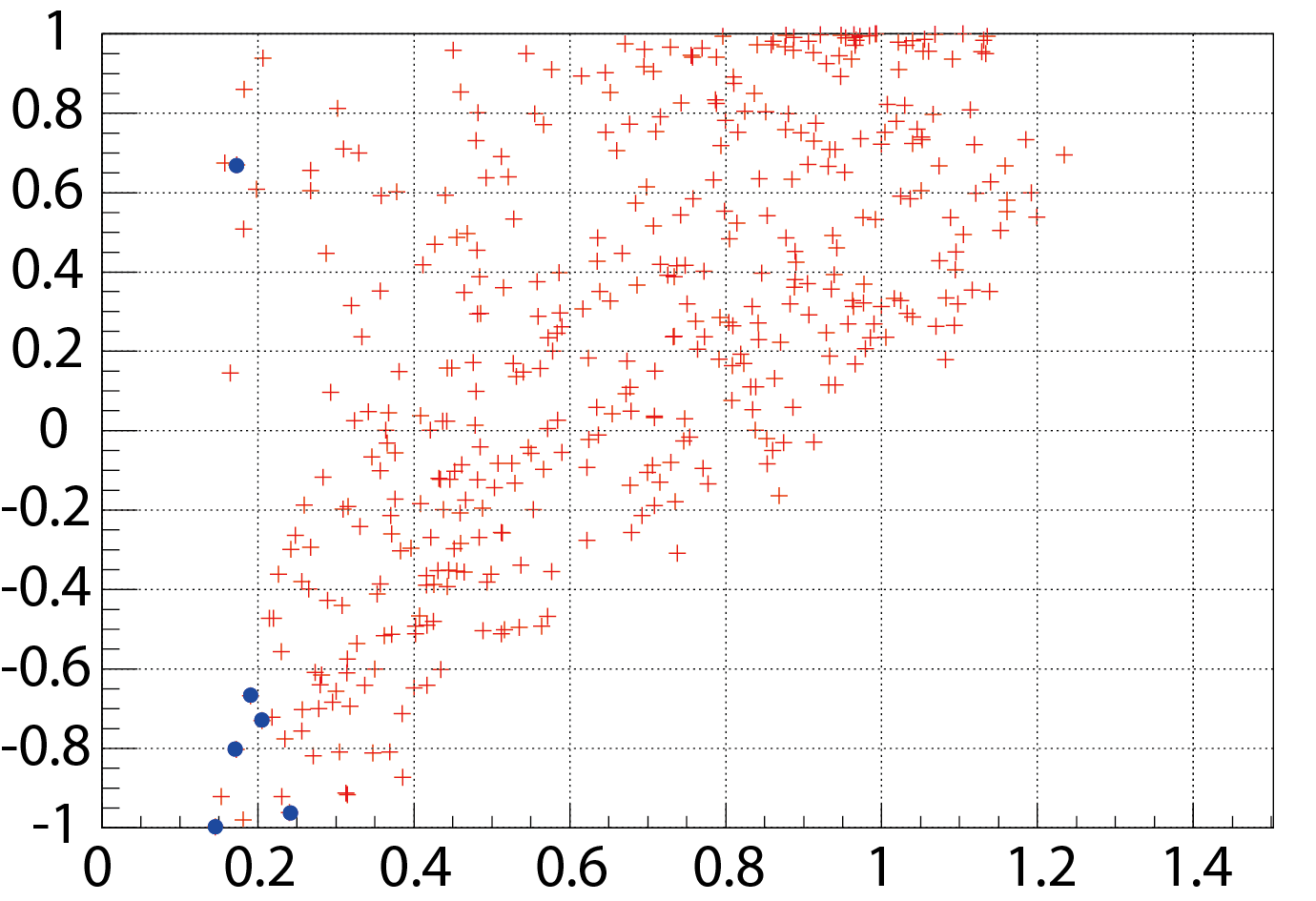 Neutron tagged with NC 
+　all
backward
Cos q Lab(beam dir )
Neutron in NC is very few events
NC acceptance X±6.2°Y±2.9°
Missing 
neutron
Forward
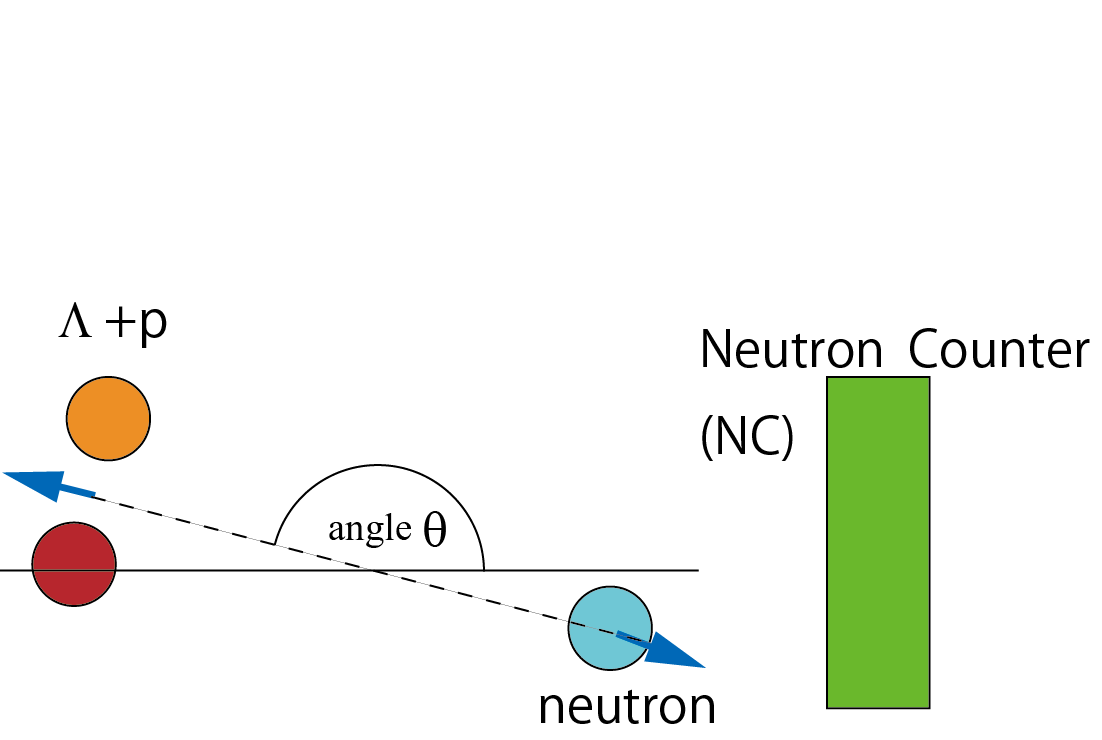 Momentum of L+p [GeV/c]
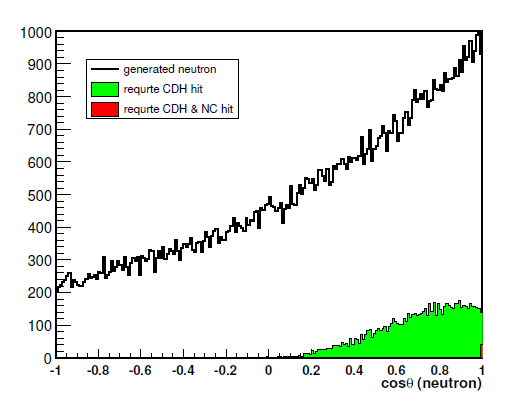 Dalitz plot (Final state Lpn)
TL
Tp
Tn
2NA and s-wave scattering
2NA and s-wave scattering
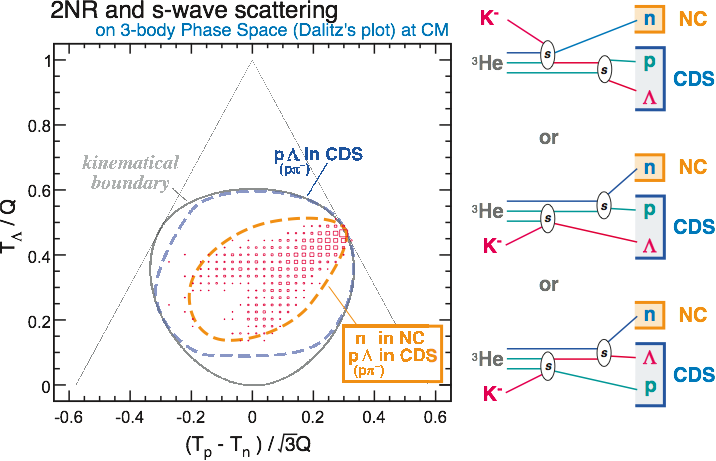 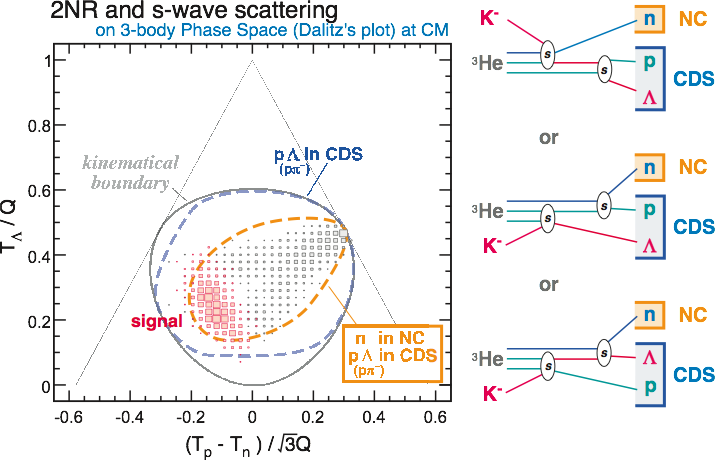 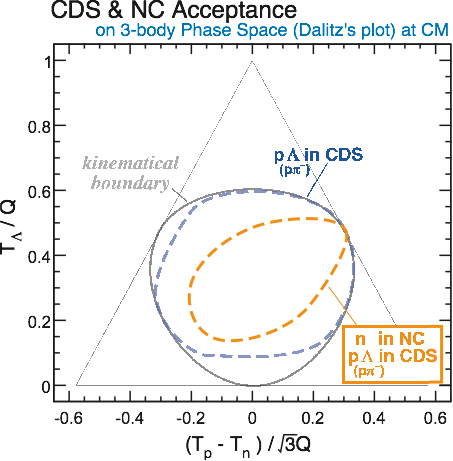 We can separate  Kpp signal to 2NA 
@ E15 exp.
We will be able to observe  interesting data of Lpn state!? (2NA or Kpp etc.)
16
T.Hiraiwa 2010/12/2-4 Strangeness  workshop 2010
Background study (two nuclear absorption)
2NA + LN rescattering / SL conversion looks like a “signal” ??
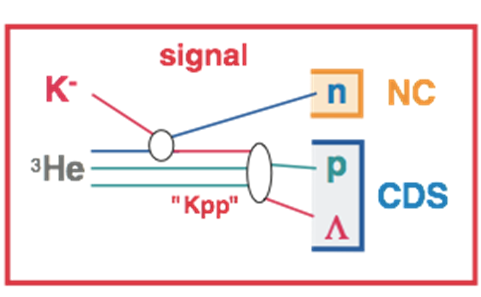 (2NA itself is not a problem.)
2NA+LN rescattering
2NA+SL conversion
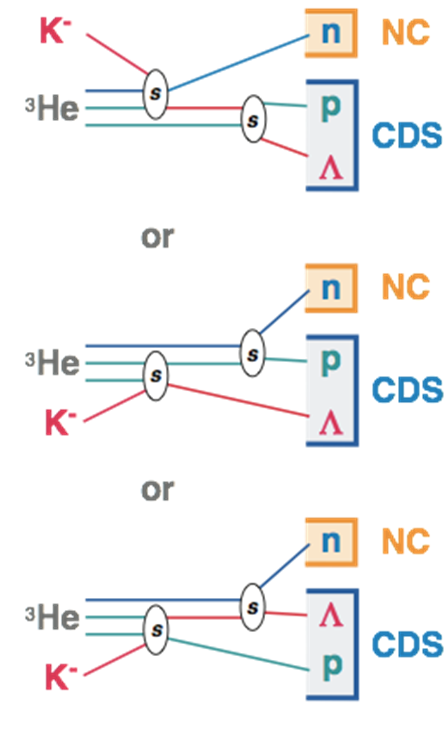 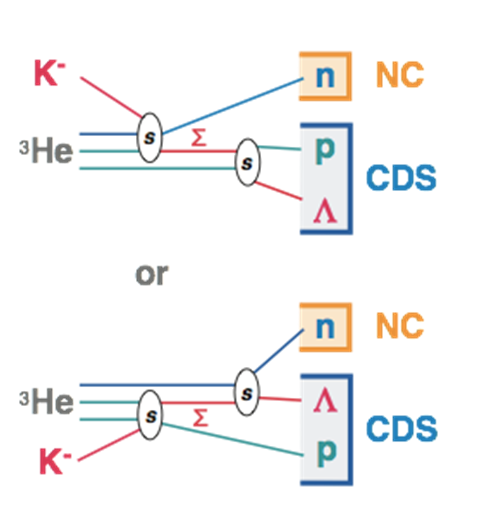 17
Background study 2(Dalitz’s plot)
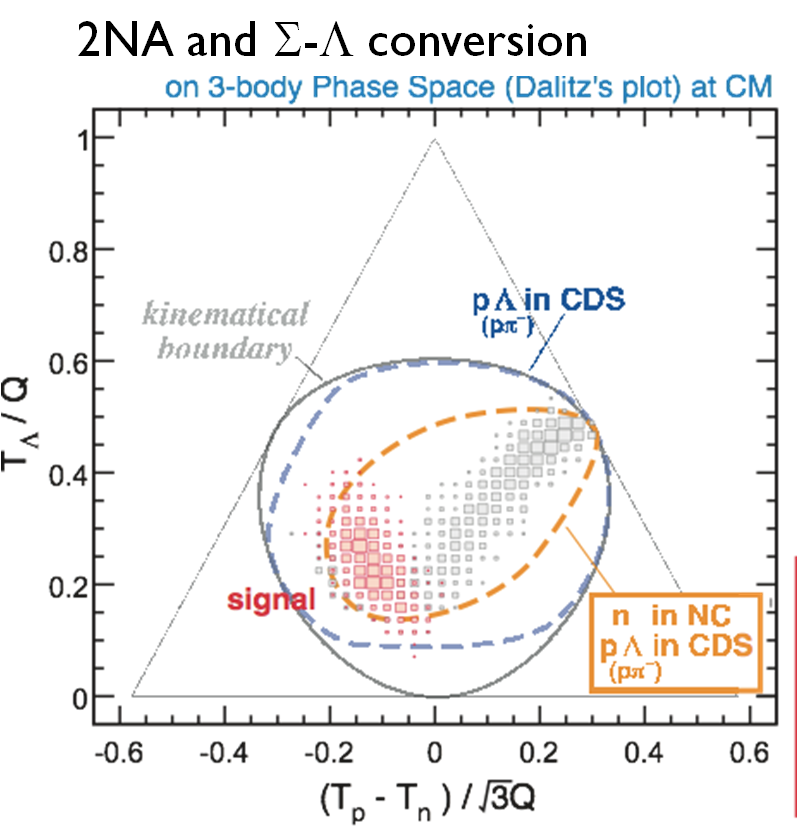 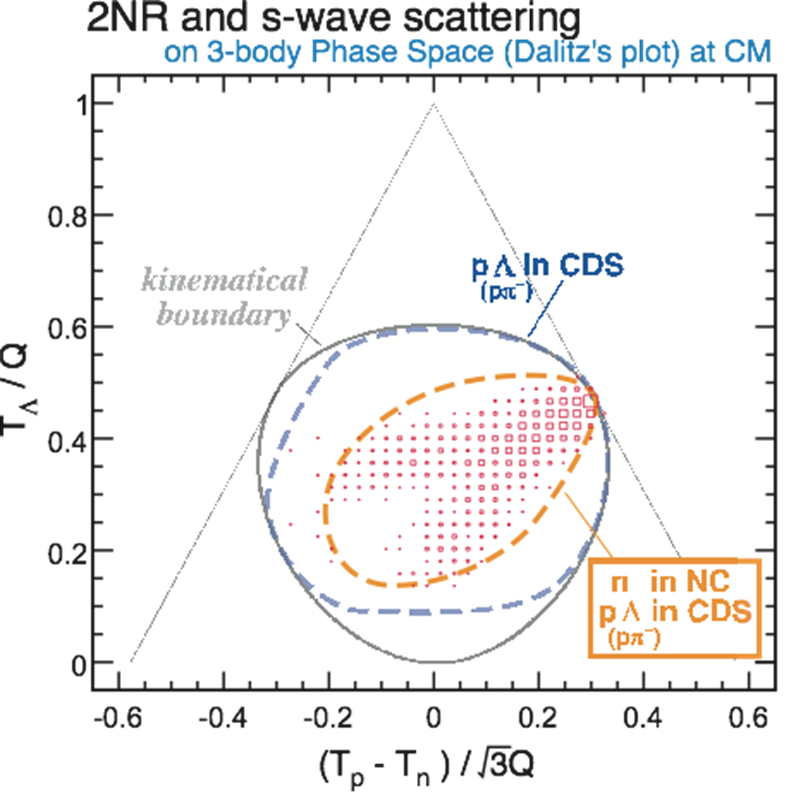 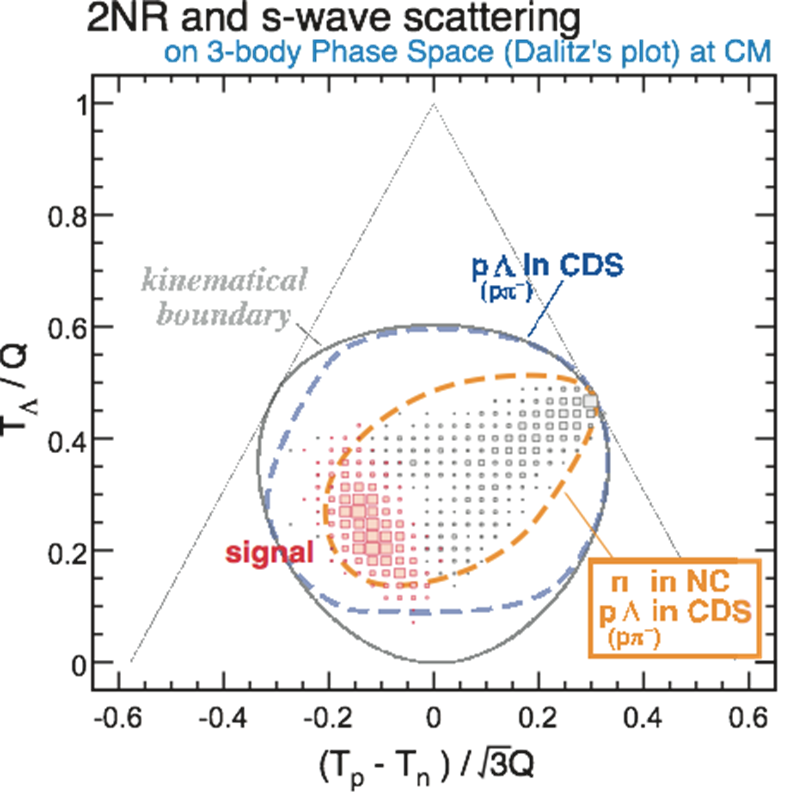 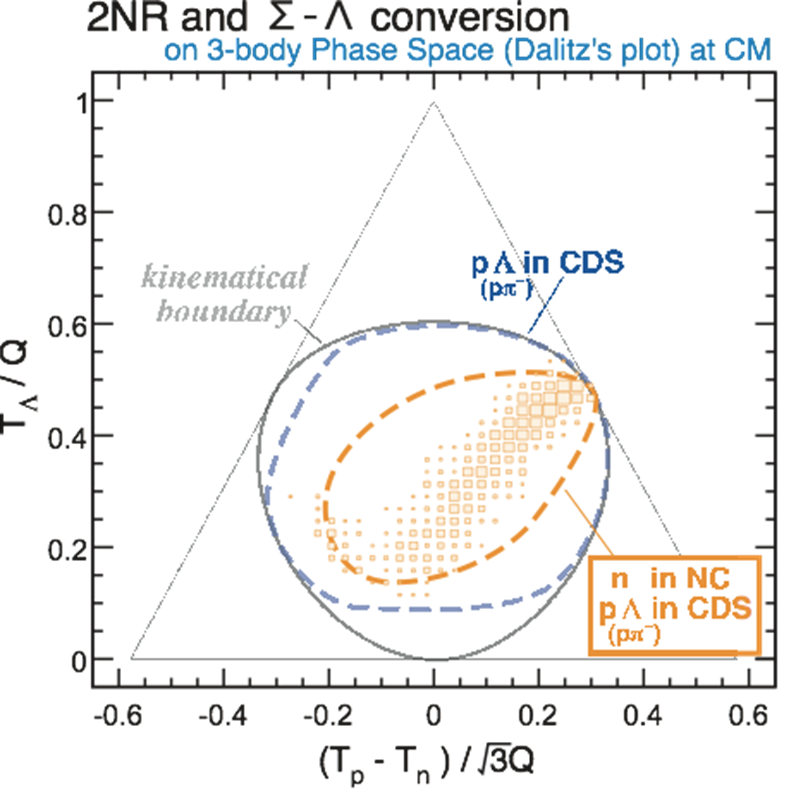 Signal can be distinguished between background !!
18
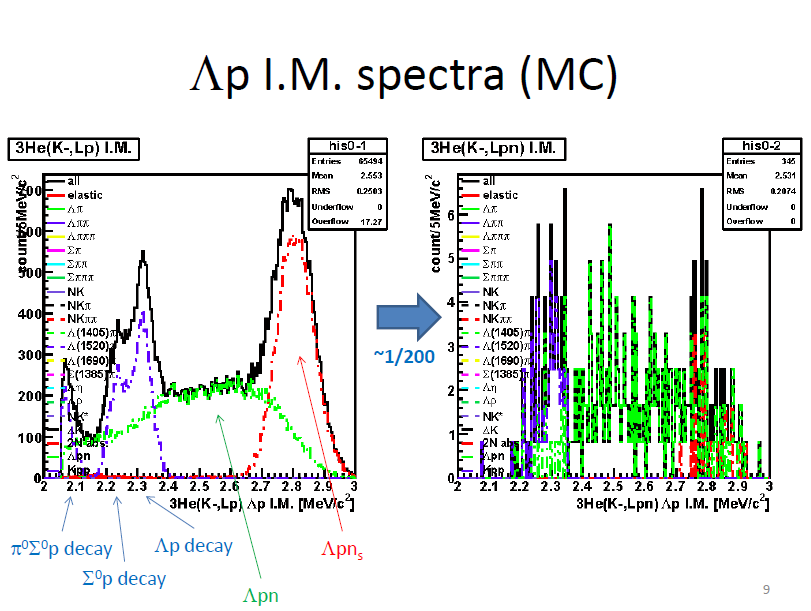 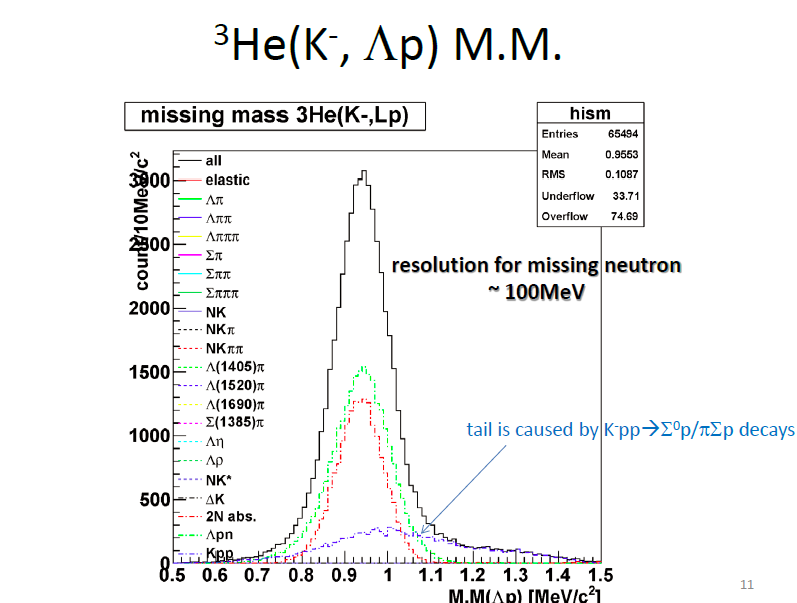